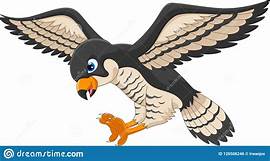 Safe Schools Presentation
Fremont Elementary
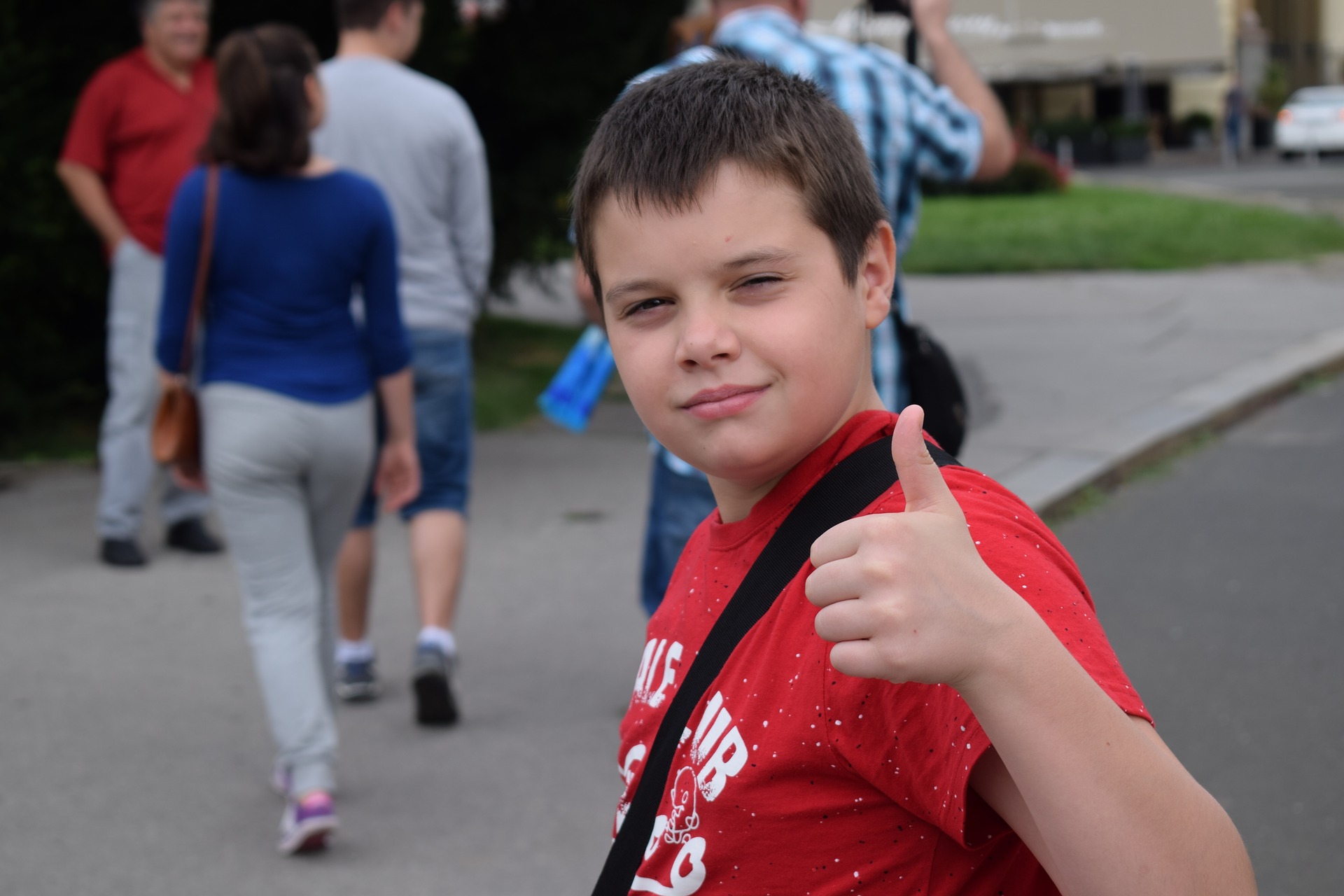 Safe Schools for Everyone
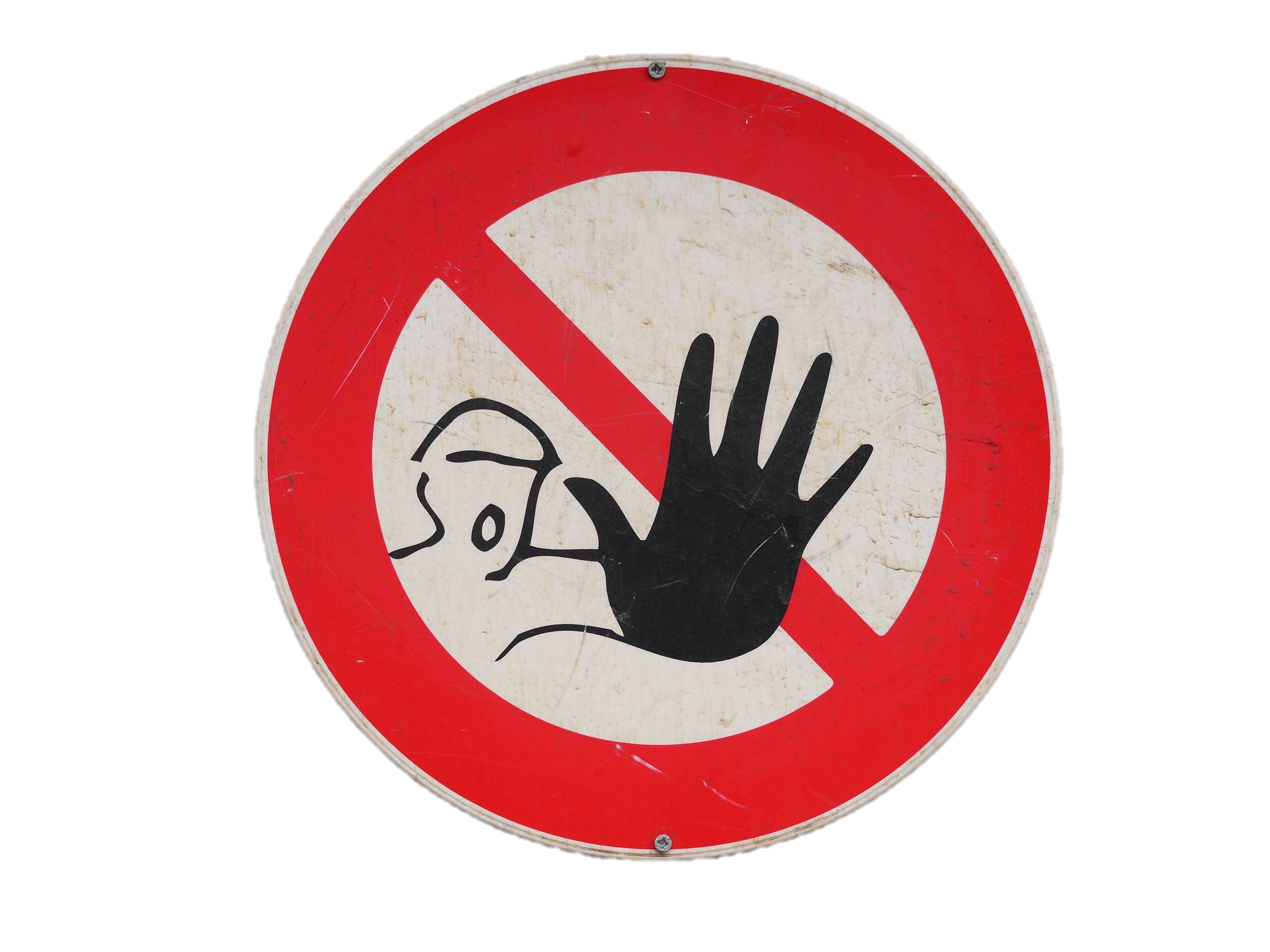 Safe School Violations
Arson ▪ Graffiti ▪ Vandalism
Assault ▪ Hazing ▪ Harassment
Controlled Substances
Robbery ▪ Extortion
Weapons
Gang Activity
Sexual Misconduct
Threats
Continued Disruption of School
Discrimination
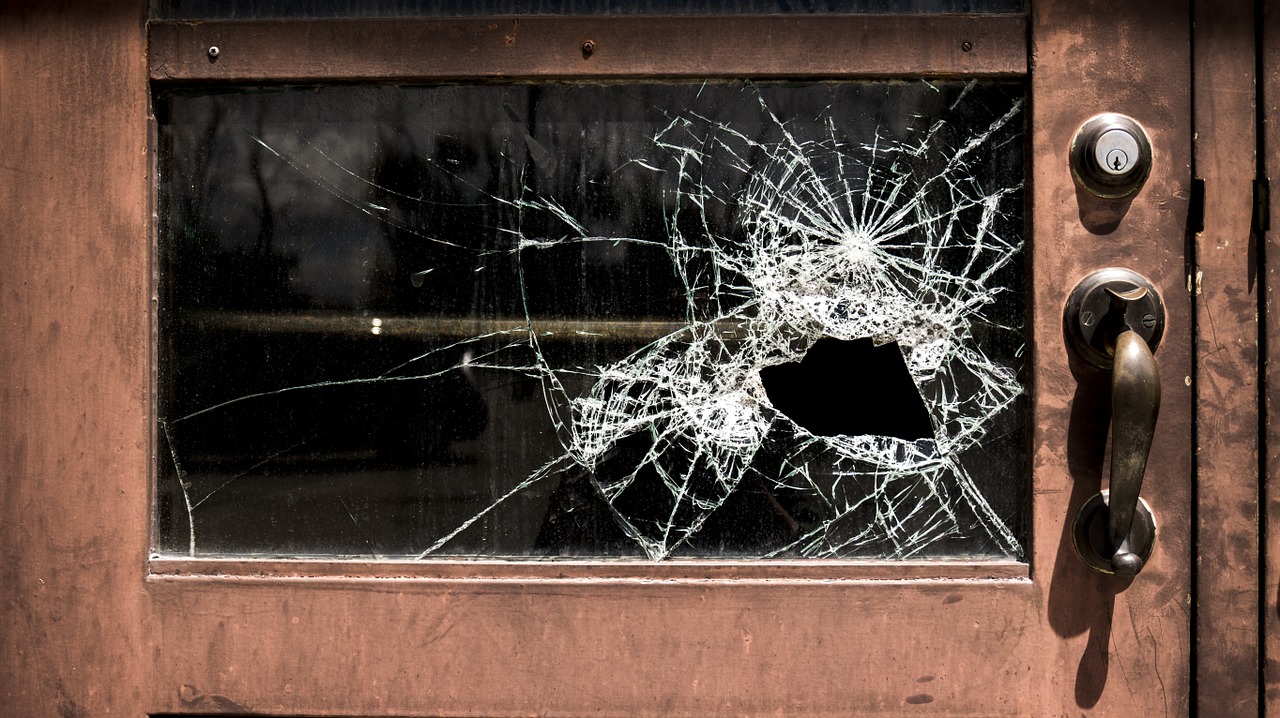 Arson • Graffiti • Vandalism
Burning, marking, or damaging property
[Speaker Notes: Examples: 
Making messes in the restroom
Writing on walls or desks
Ruining another student’s work]
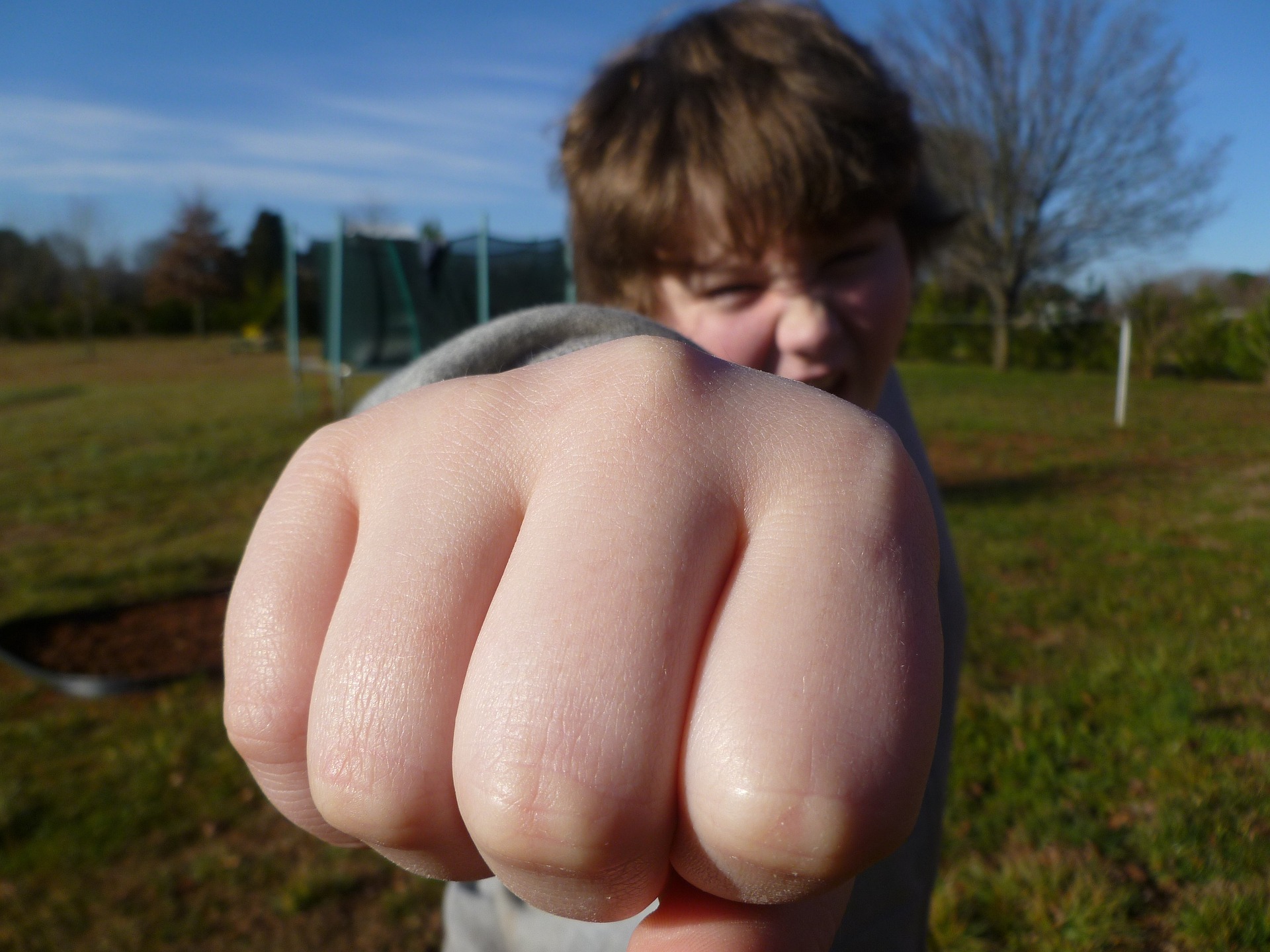 real or pretend physical aggression or intimidation
Fighting • Hazing • Harassment
[Speaker Notes: No overt aggression that may include physical fighting such as punching, shoving, kicking, and verbal threatening behavior, such as name calling, or both physical and verbal aggression or threatening behavior;
No relational aggression or indirect, covert, or social aggression, including rumor spreading, intimidation, enlisting a friend to assault a child, and social isolation;]
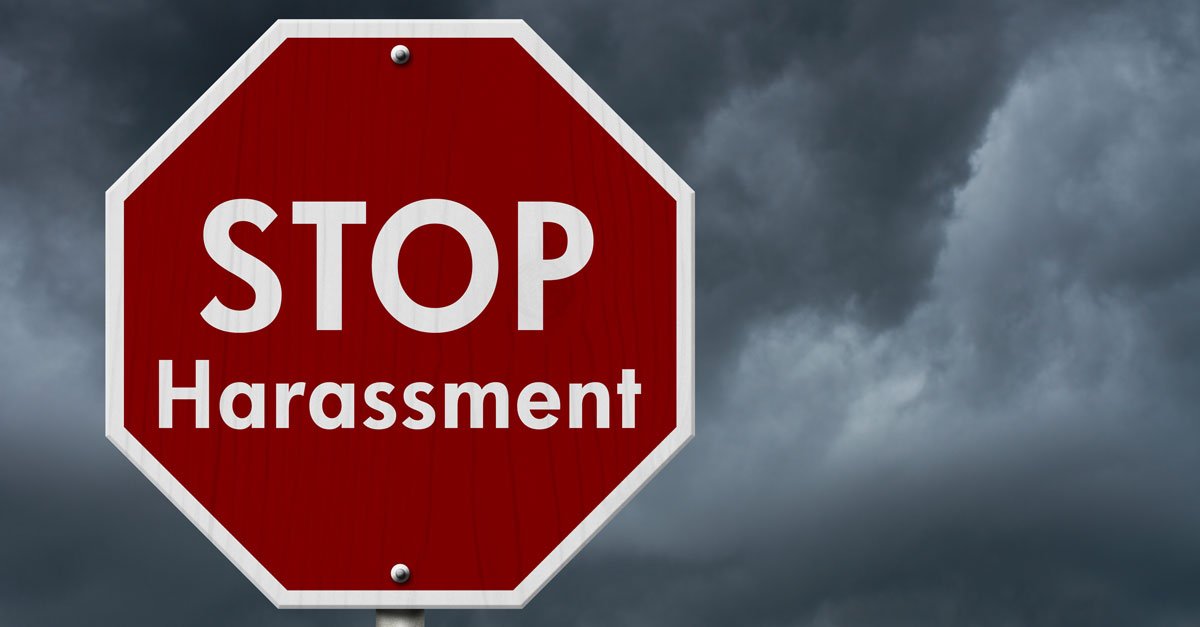 Harassment is
Repeatedly making someone feel uncomfortable using words or actions
Words—jokes, rumors, name calling, pictures
Actions—touching
Can be in person or “cyber”
It makes people scared or worried to come to school.
Makes people feel unsafe
[Speaker Notes: No sexual aggression or acts of a sexual nature or with sexual overtones;]
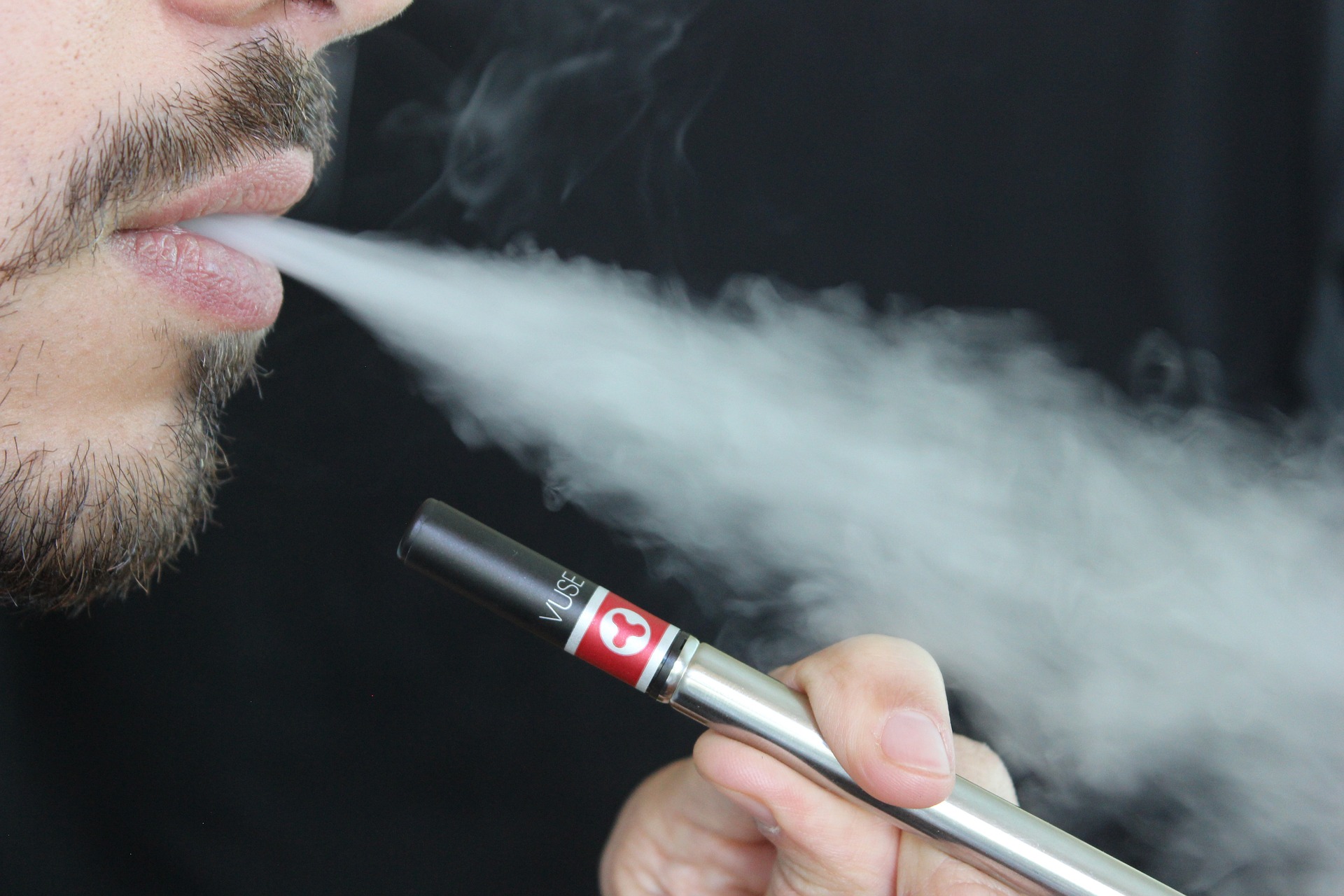 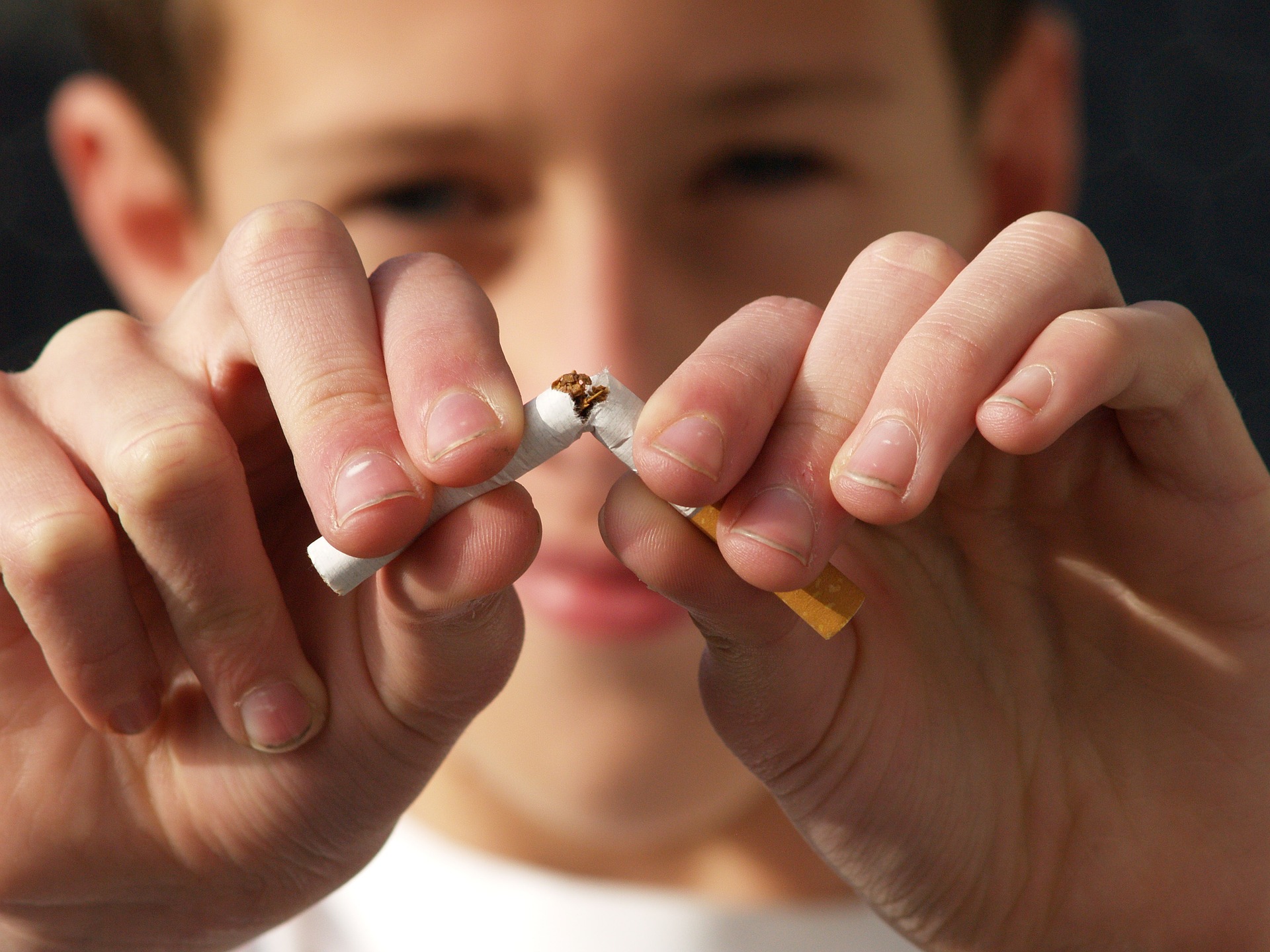 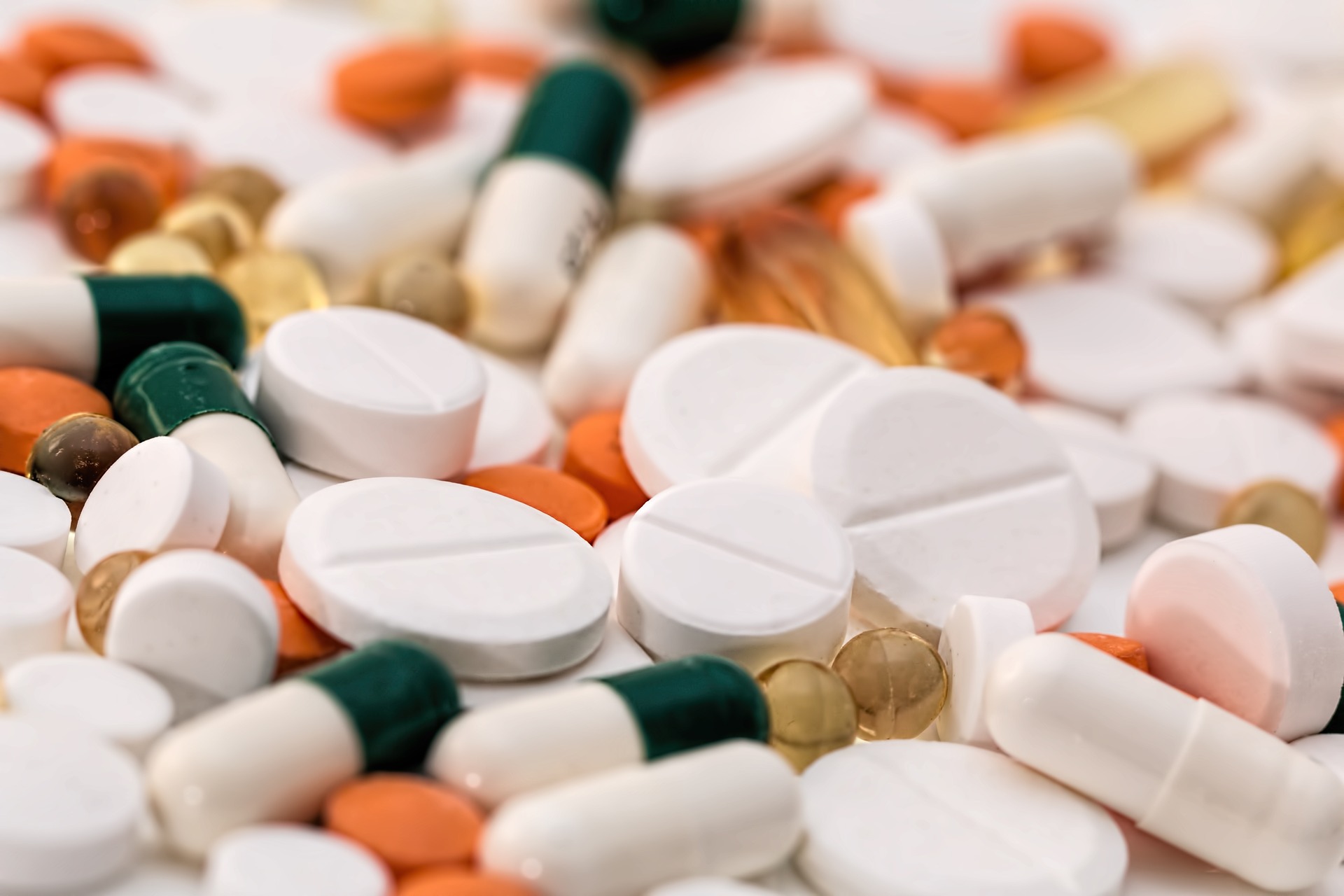 No drugs, tobacco, or alcohol
No real or pretend drugs or drug tools
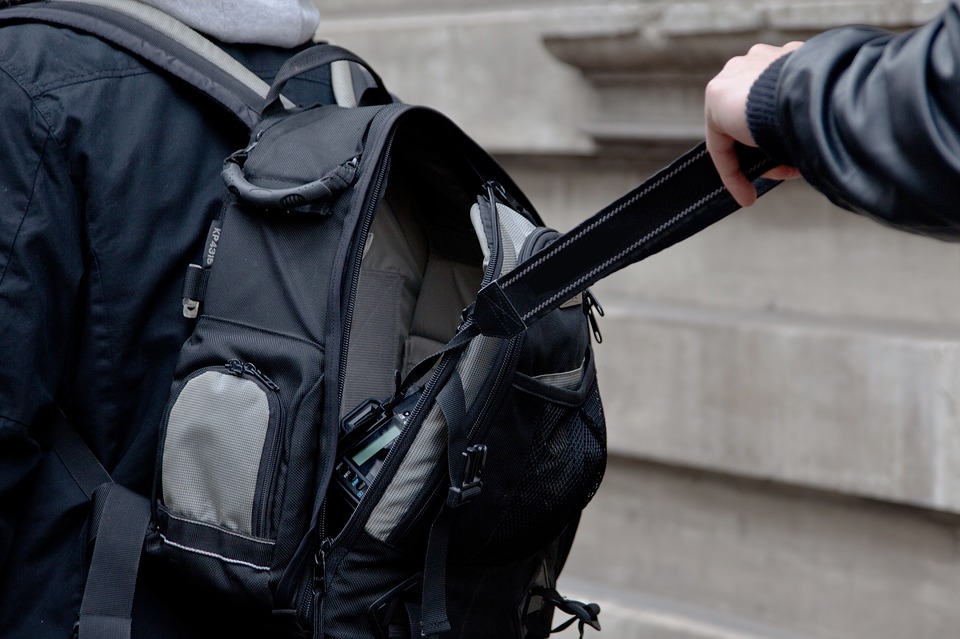 Robbery • Extortion
Stealing or making someone give you something or do something for them
[Speaker Notes: Examples:
Taking a classmate’s water bottle.
Stealing candy from a teacher’s desk.
Making a student feel like they must buy you a sticker to be your friend]
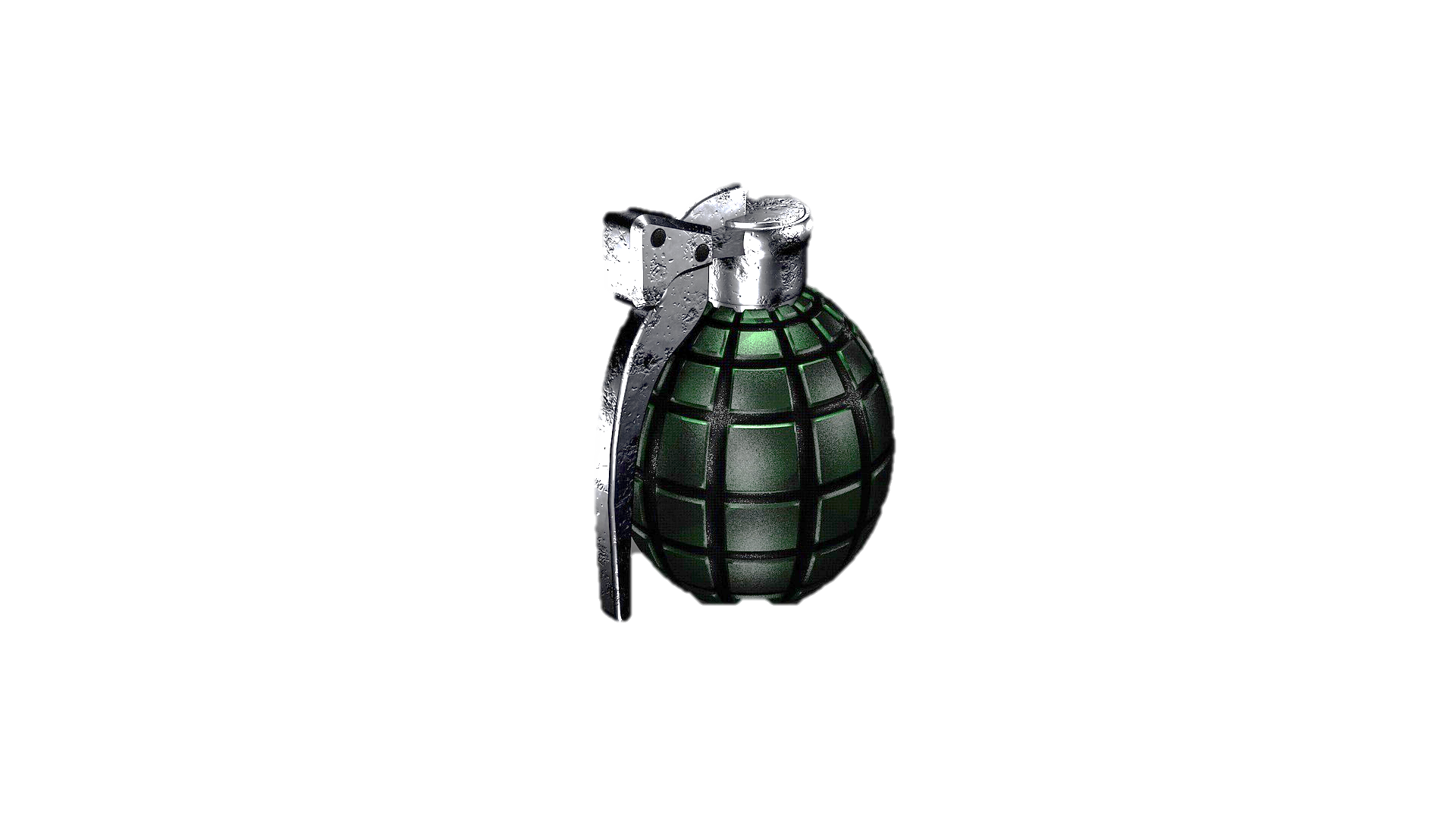 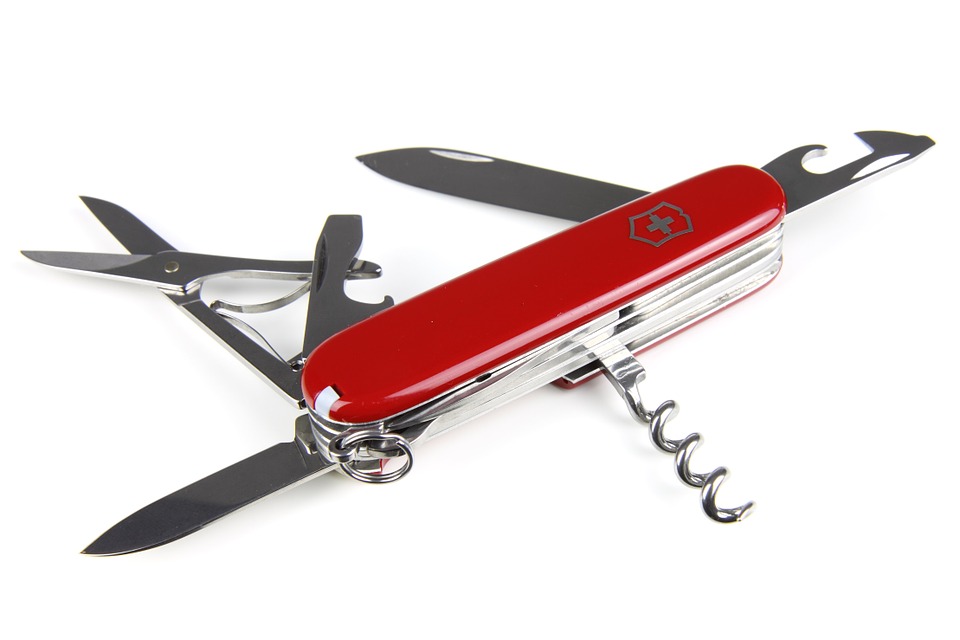 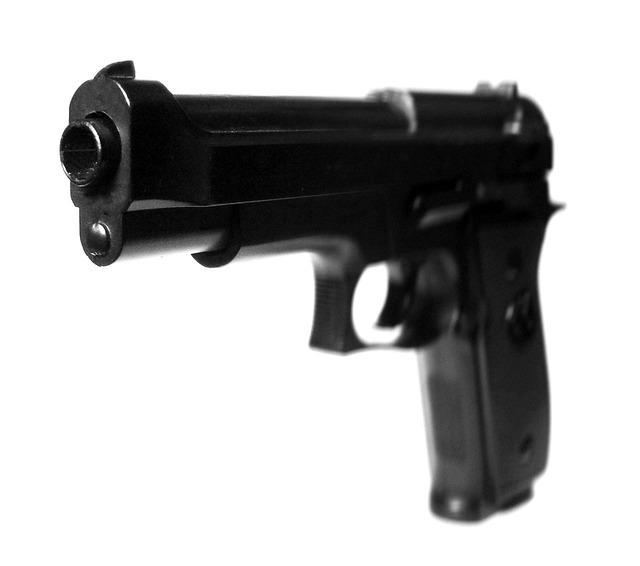 No real or pretend weapons
this includes using other items as weapons
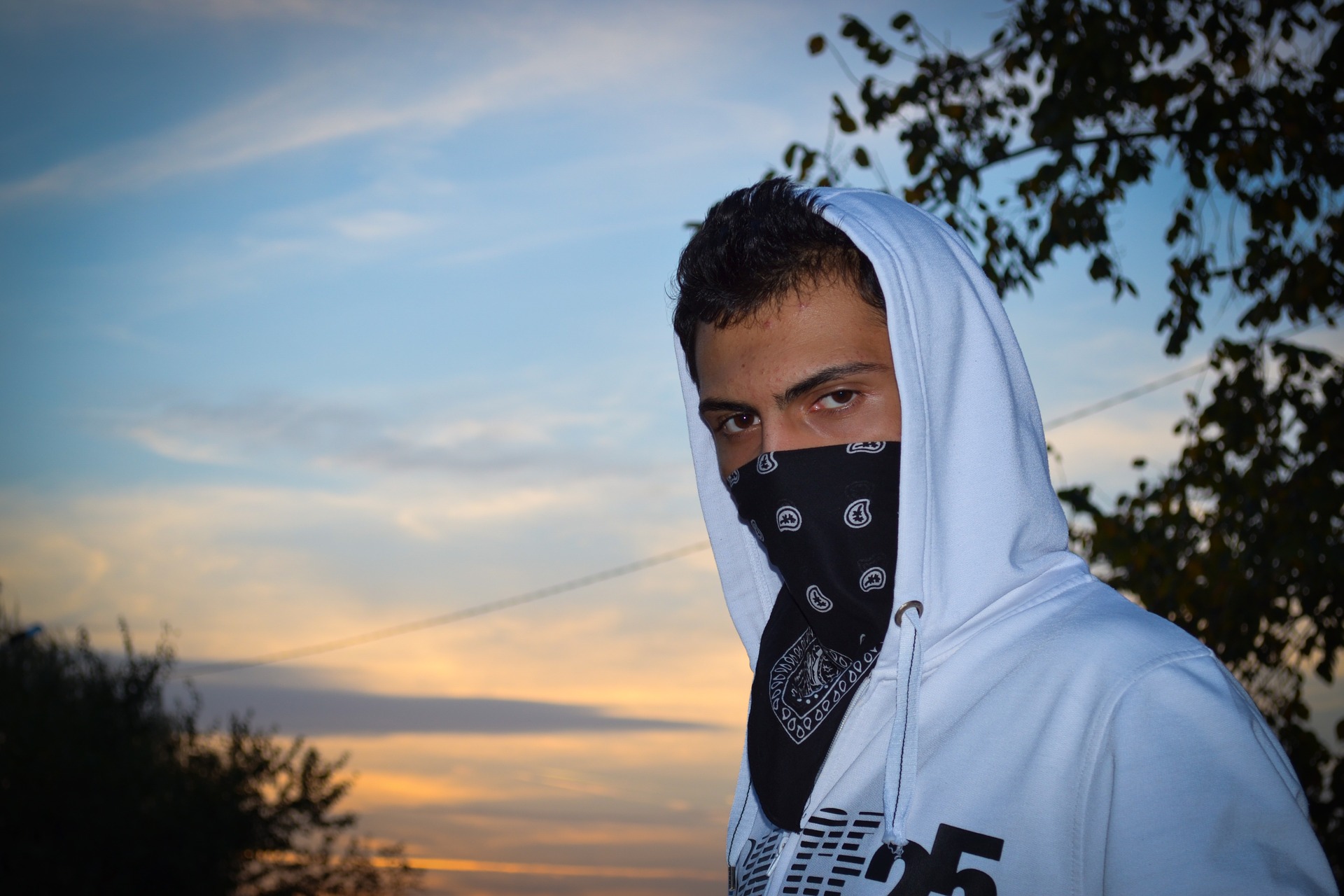 No gang activity
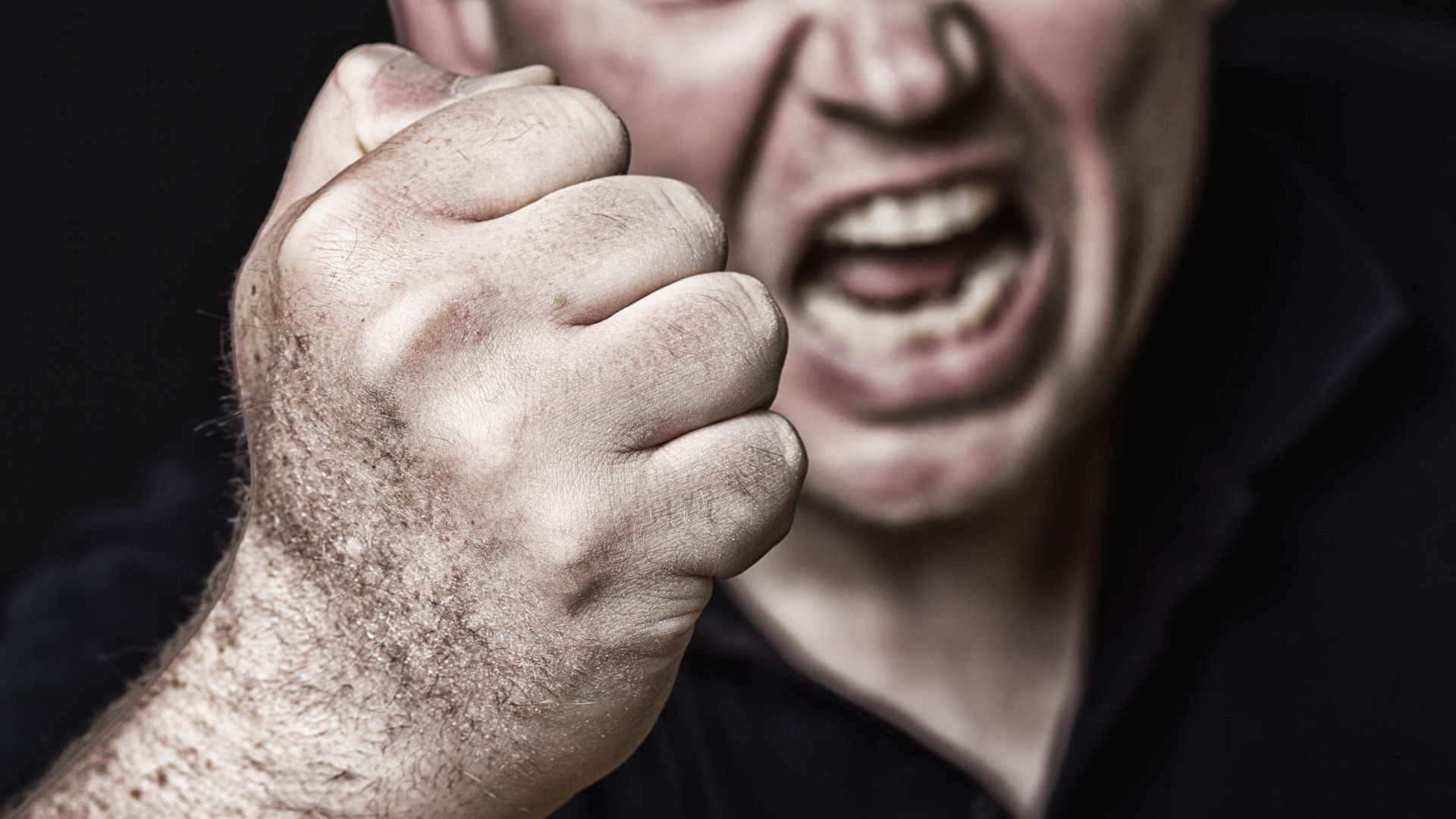 Saying that you are going to hurt everyone or someone or yourself
terroristic threats • threat to others • threat to harm oneself
Real or Hoax
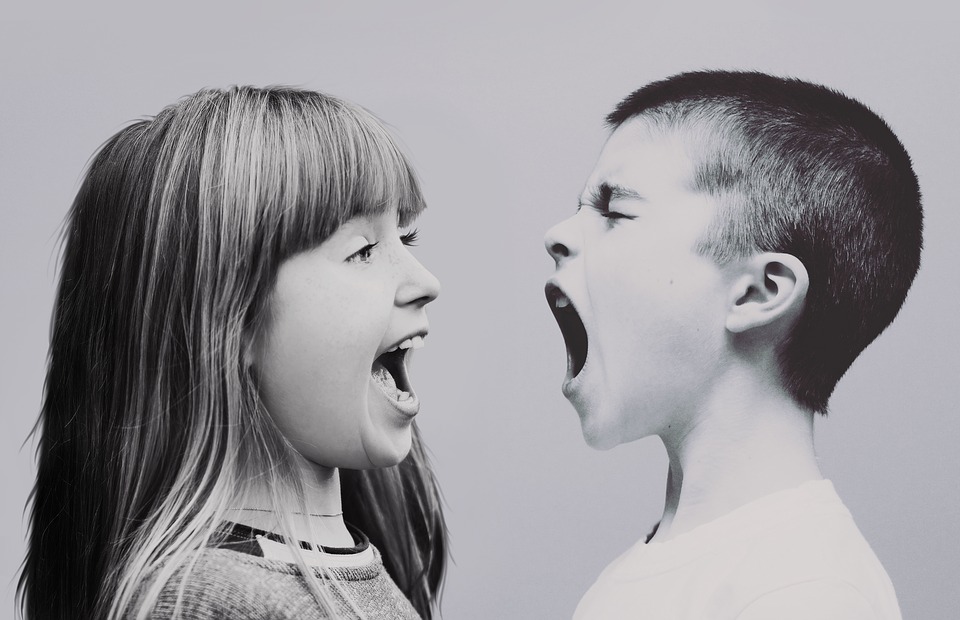 Continued Disruption
Repeated problems that make it so others can’t learn or be safe
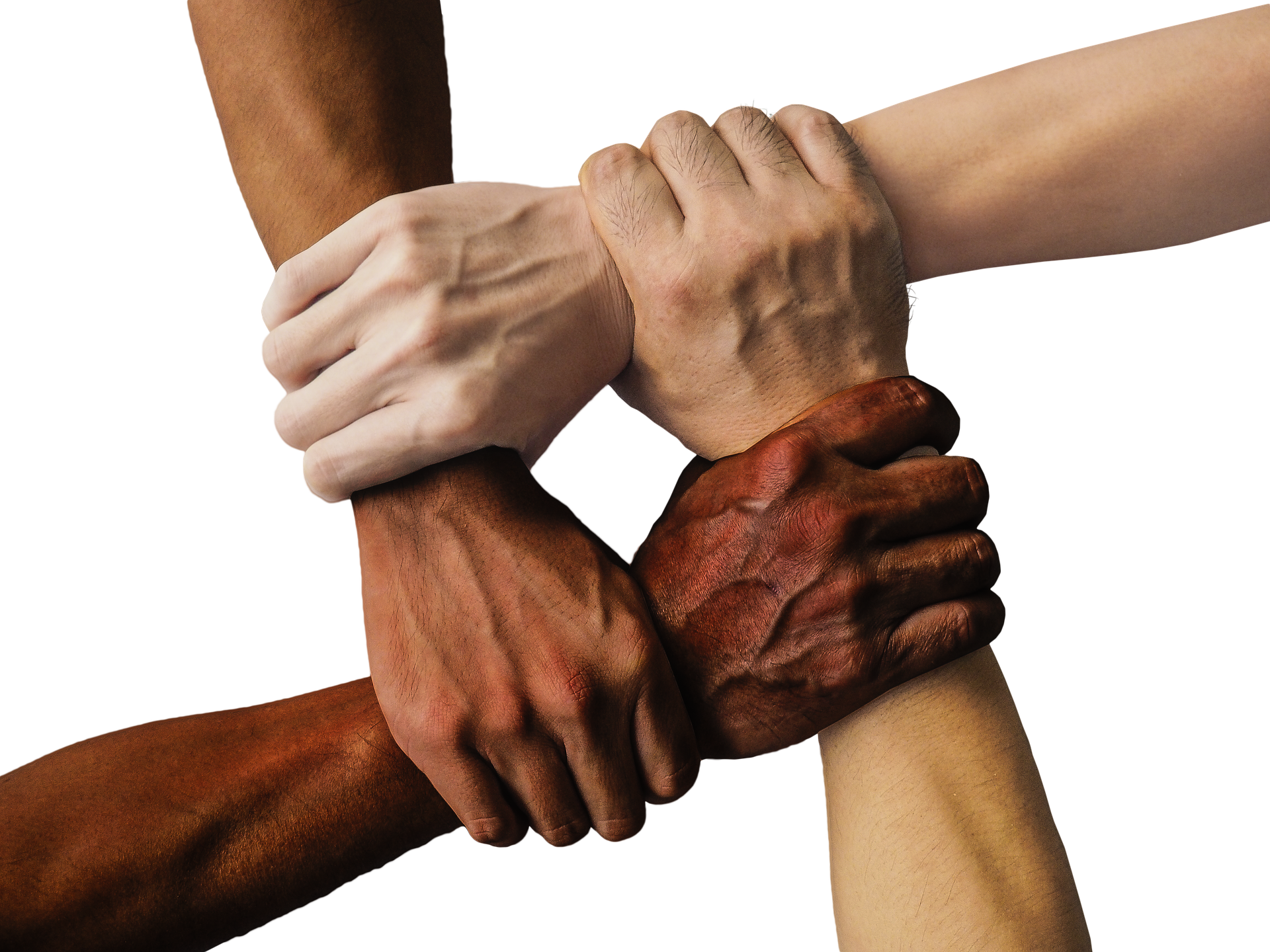 Discrimination
Treat people differently based on race, color, national origin, sex, disability, gender, orientation, religion, physical or mental attributes
[Speaker Notes: civil rights violations, including bullying, cyber-bullying, hazing, and retaliation based upon the students’ or employee’s actual or perceived characteristics, including race, color, national origin, sex, disability, religion, gender identify, sexual orientation, or other physical or mental attributes or conformance or failure to conform with stereotypes.]
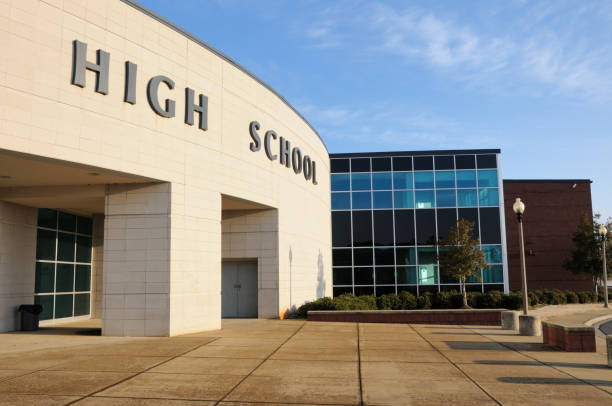 Where do I have to keep these rules?
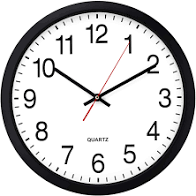 On school grounds/property
On school buses
During the school day
School activities
Technology /Cyber                  where it affects another's safety
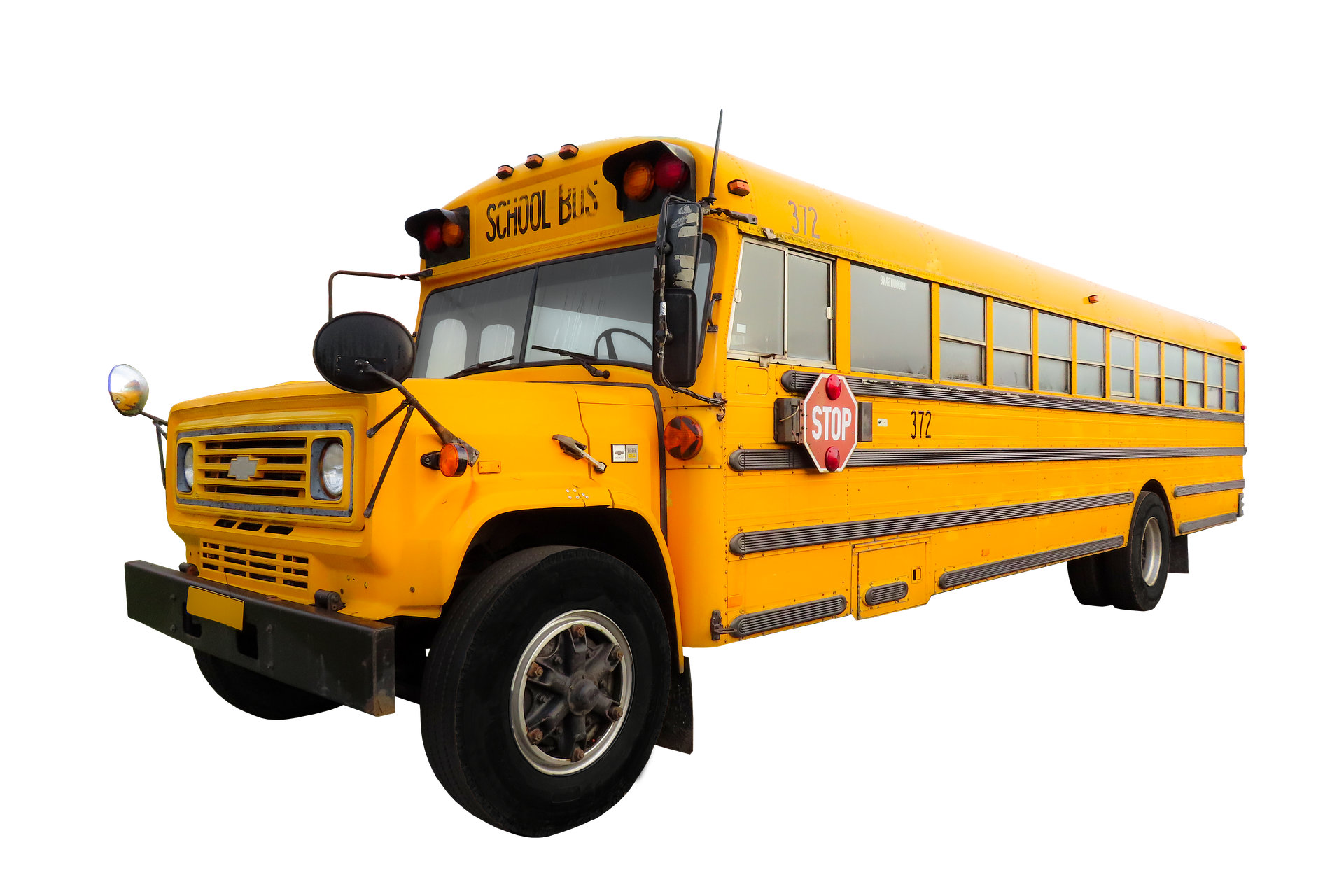 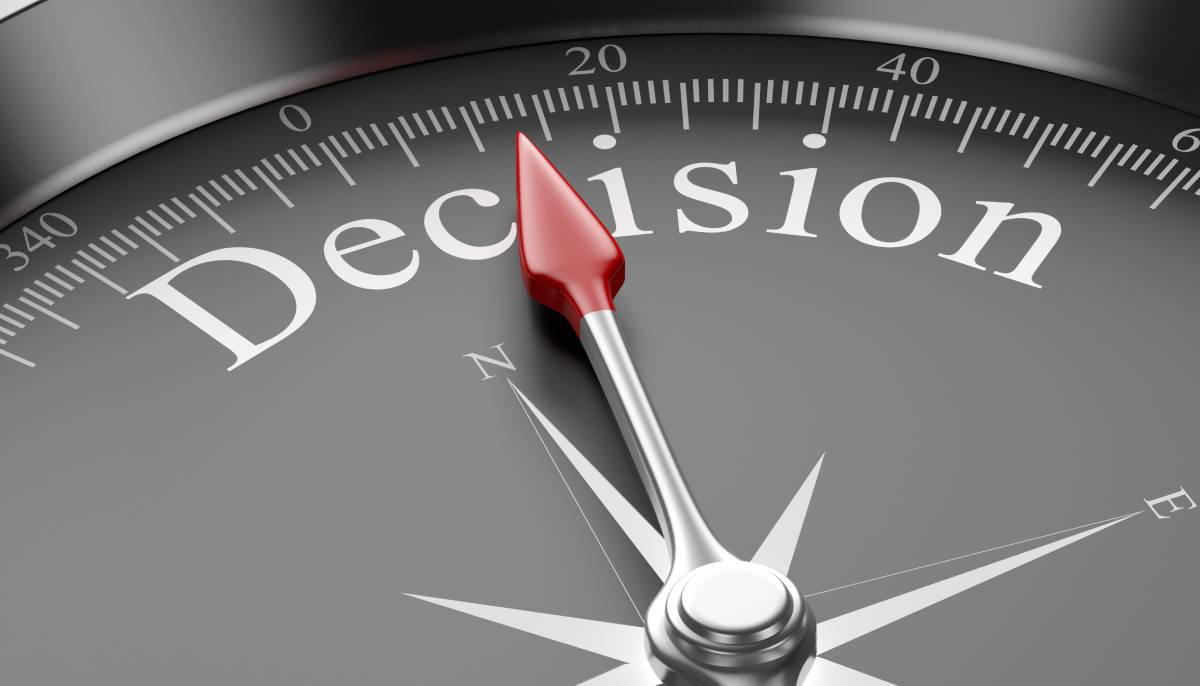 Suspended
Moved to another school
Expelled
Referred to the police
Other school-based outcomes
PossibleConsequences
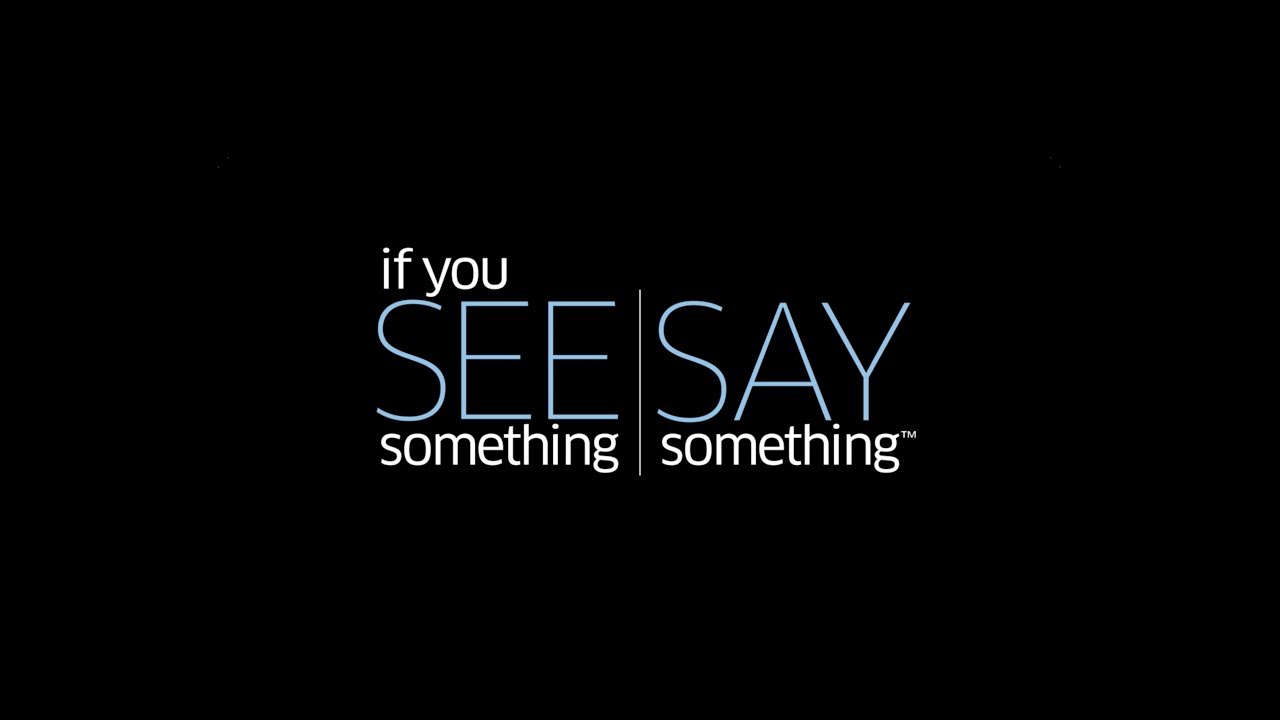 REPORTING
Reporting means getting help from adults who can help solve the problem.
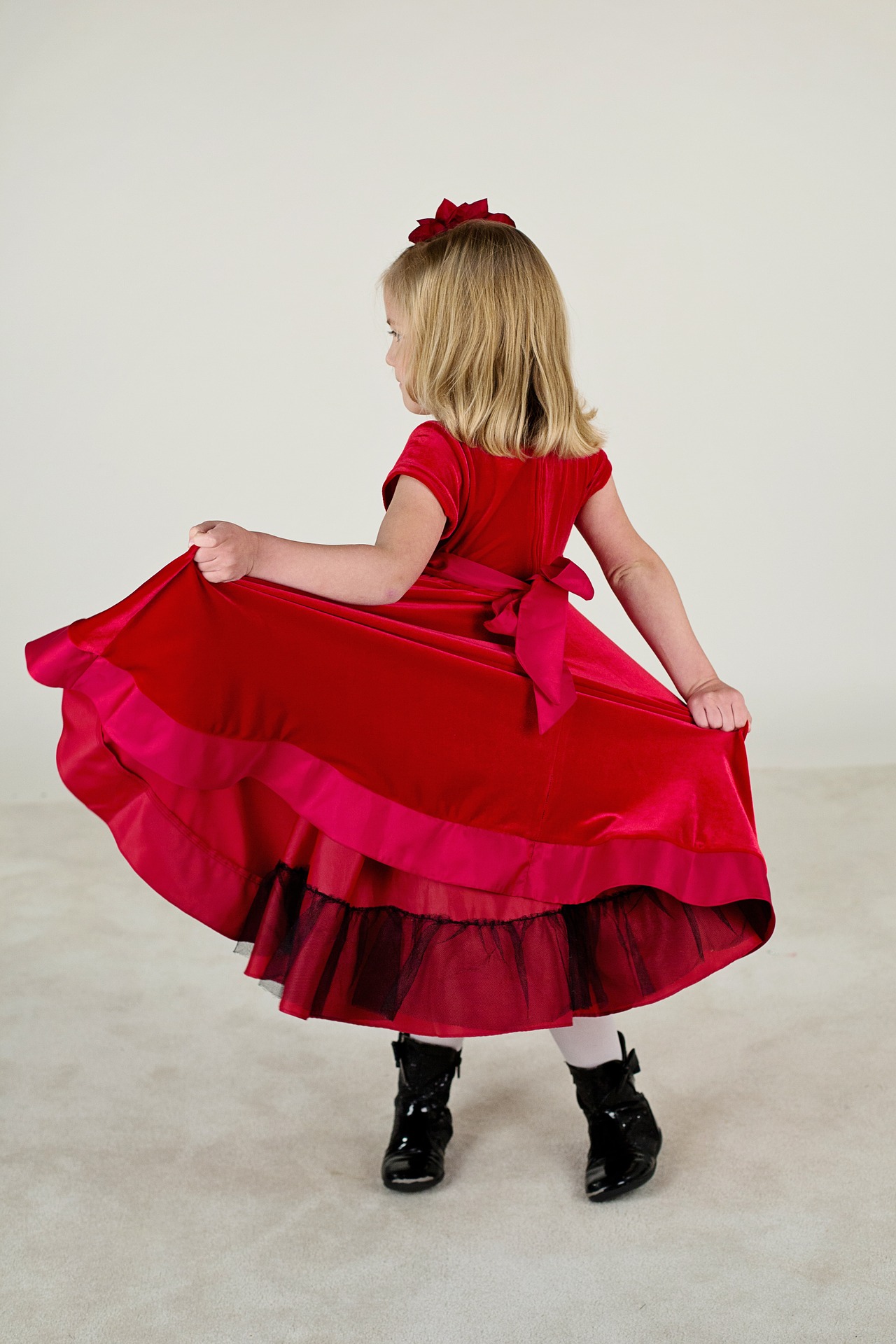 Dress Code
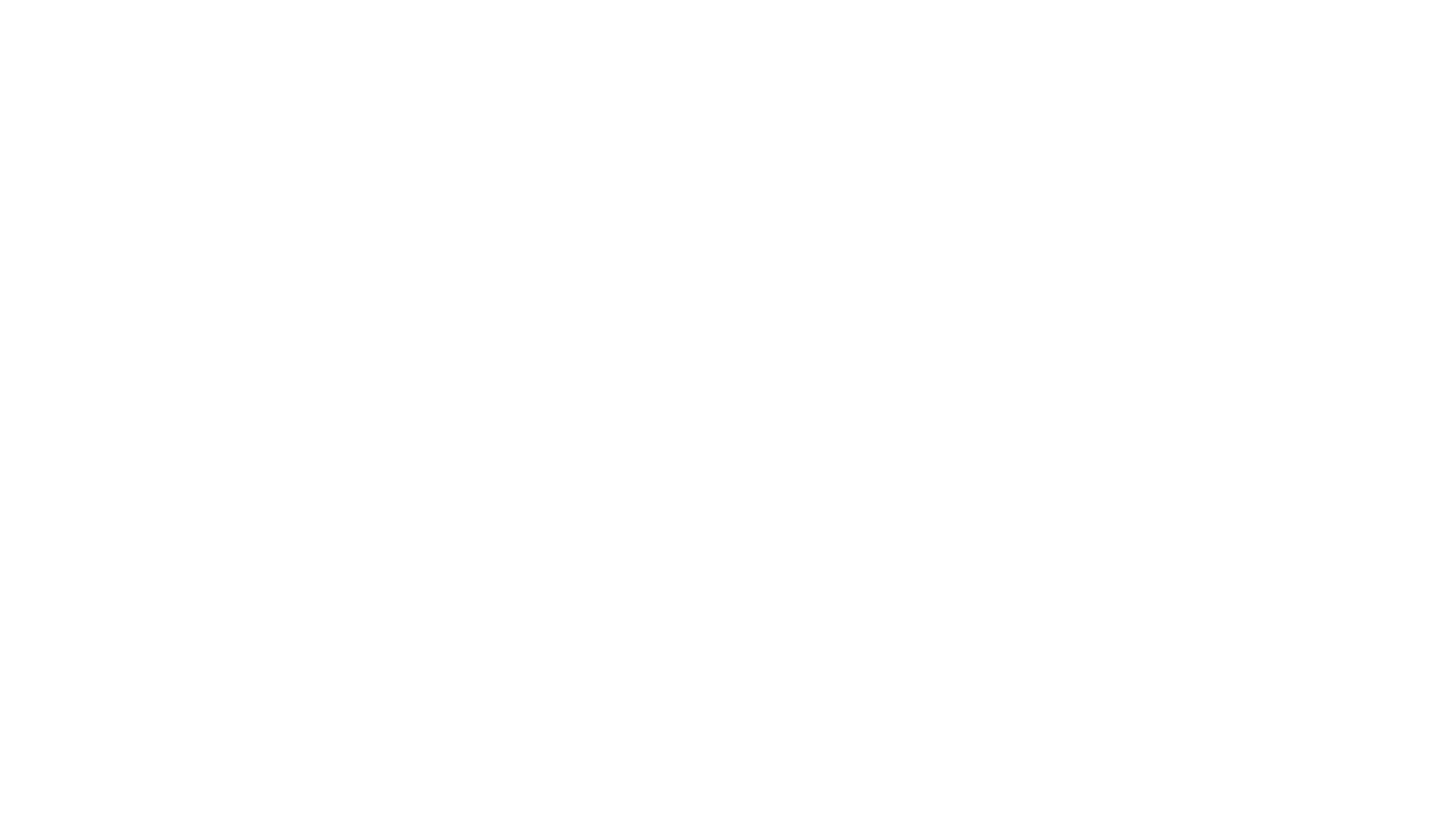 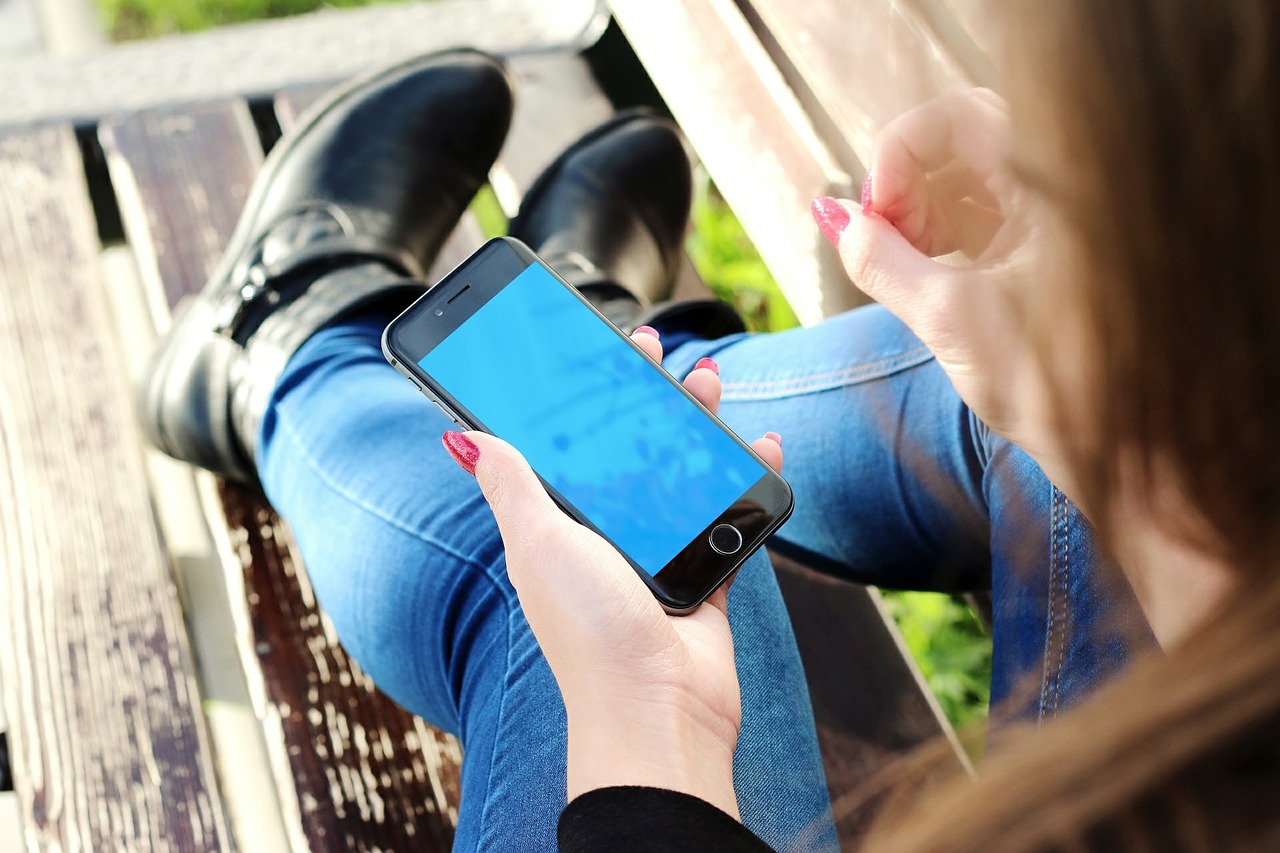 Electronic Devices* any privately owned electronic device may not be used on during school hours. This includes recesses and lunch. These devices must be kept in backpacks or given to the classroom teacher.  * Electronic devices shall not be used in a way that threatens, humiliates, harasses, or intimidates school-related individuals. Do not email other students in your class/school and be mean to them EVER!
[Speaker Notes: Teachers can make an exception for specific activities or lessons
If a device is seen, it’s taken and brought to principal
Parent must pick it up
Repeat offenders may have other consequences]
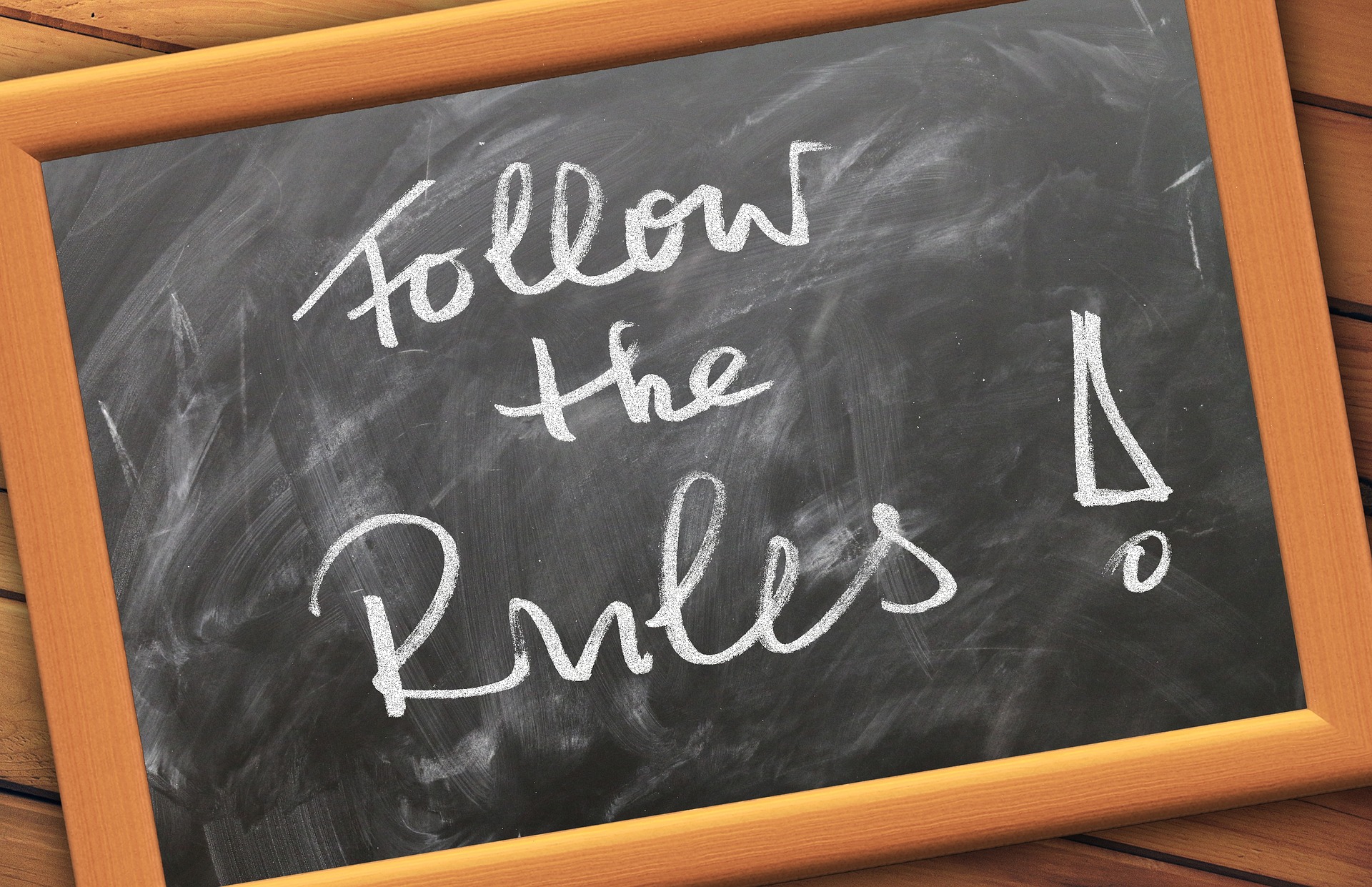 other school rulesto address